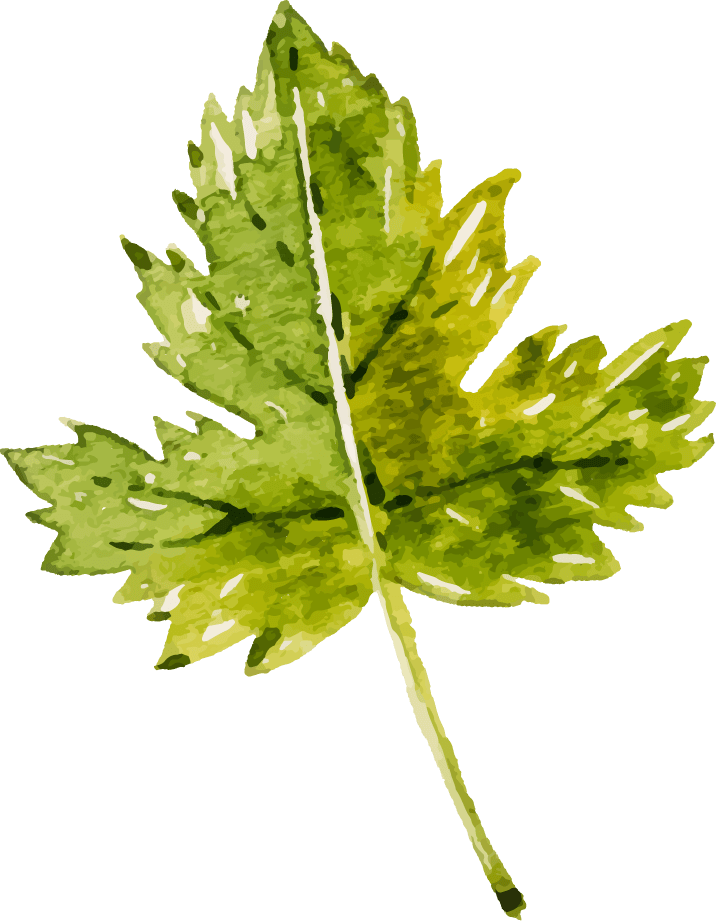 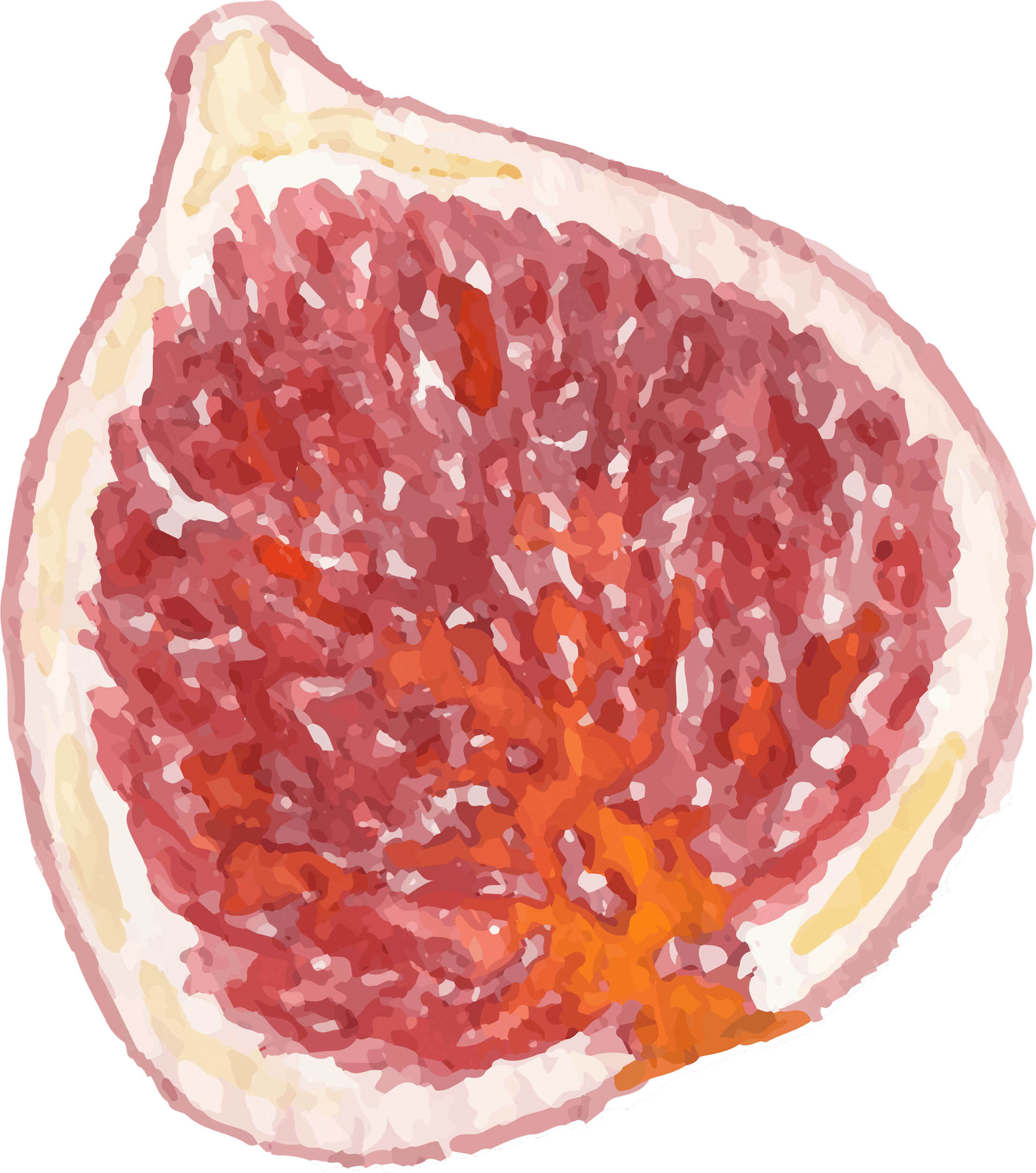 Ισχυρισμοί Διατροφής
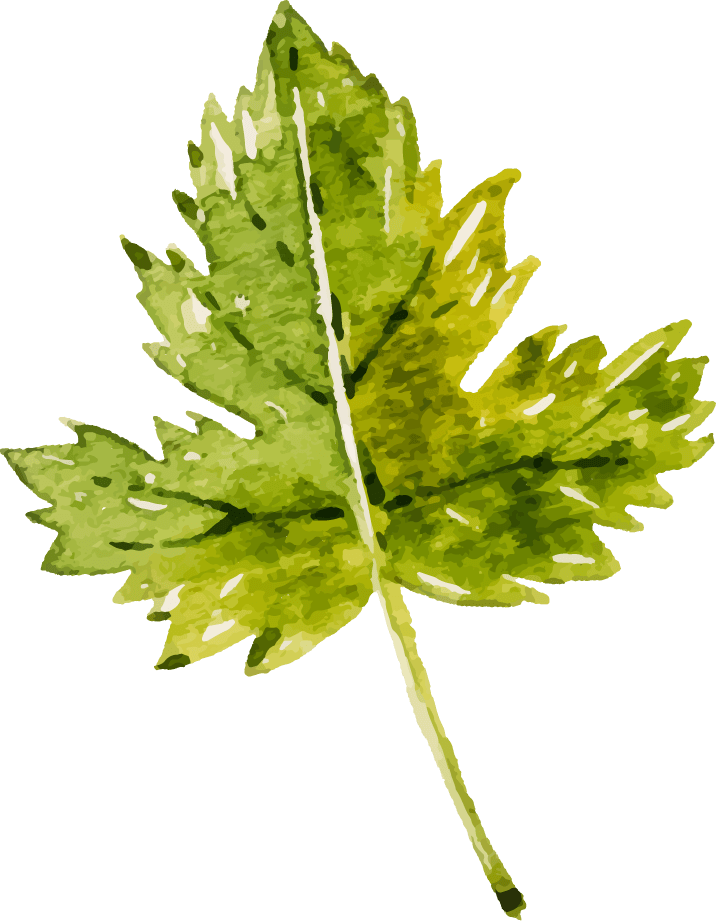 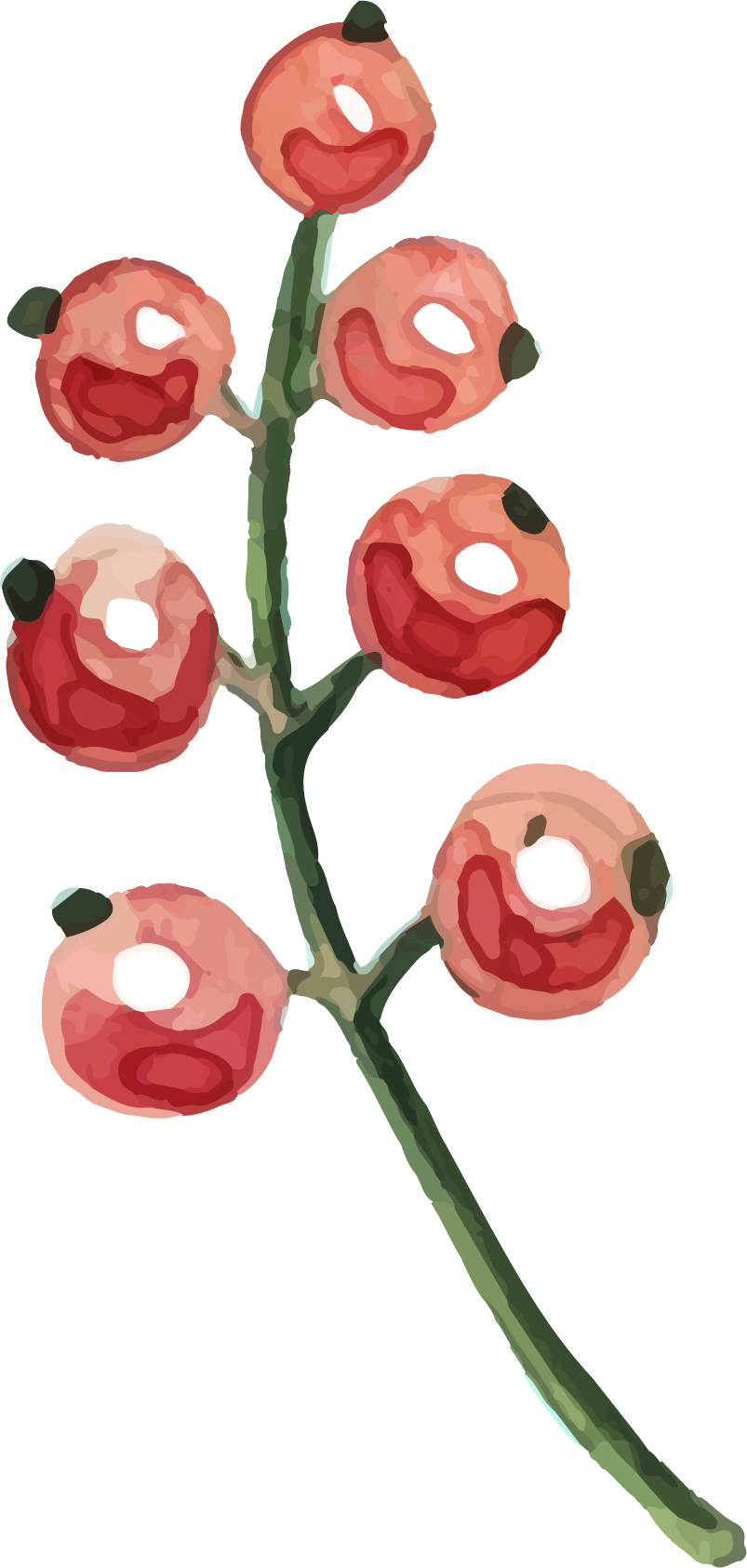 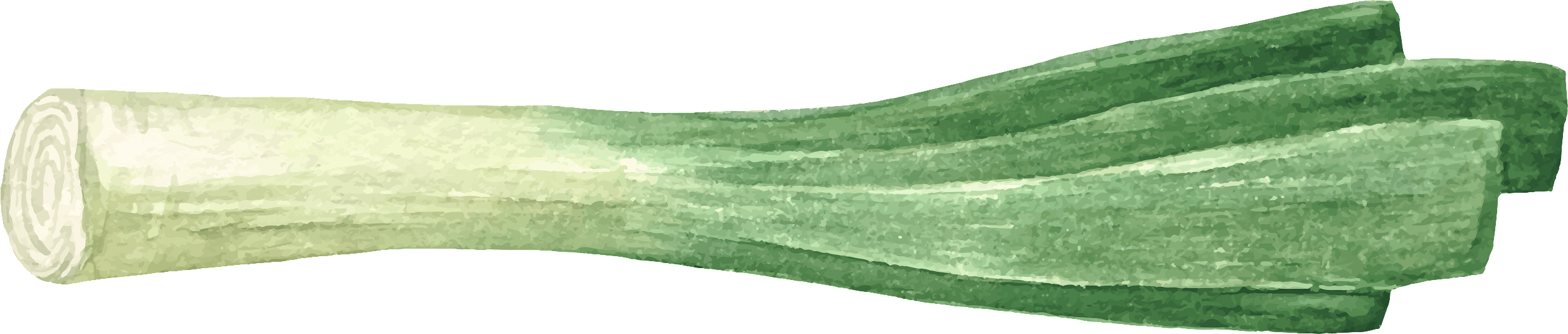 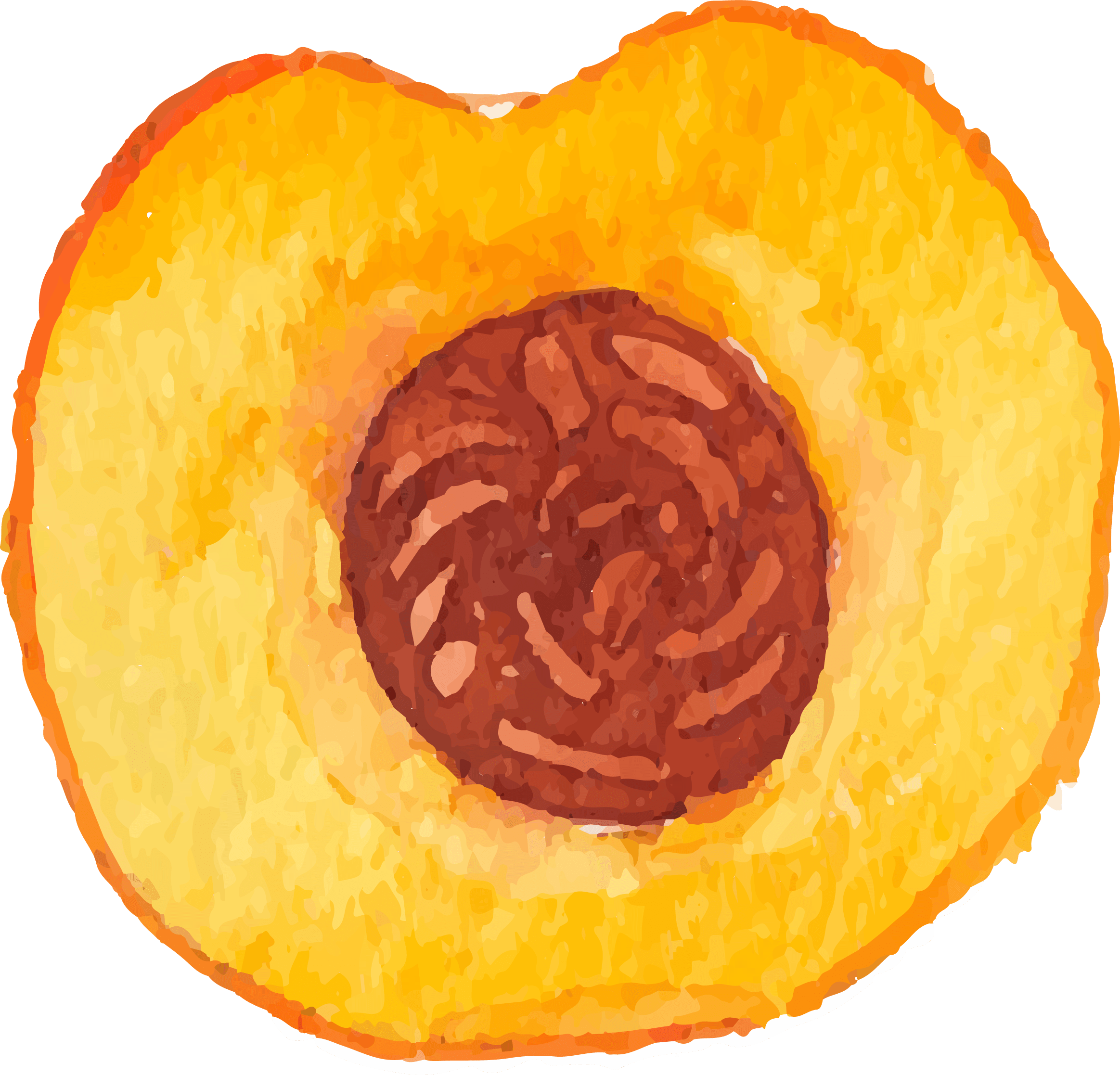 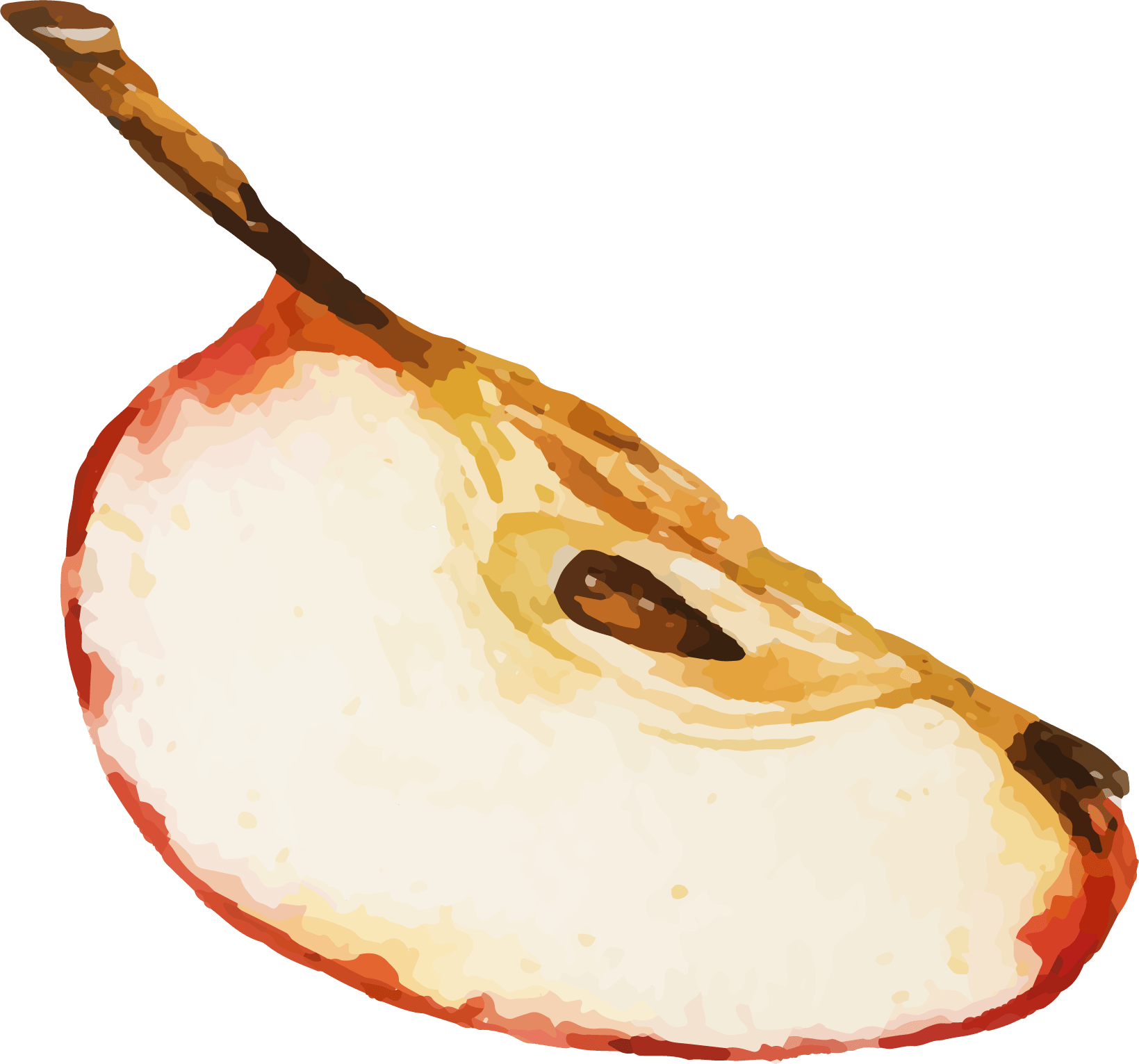 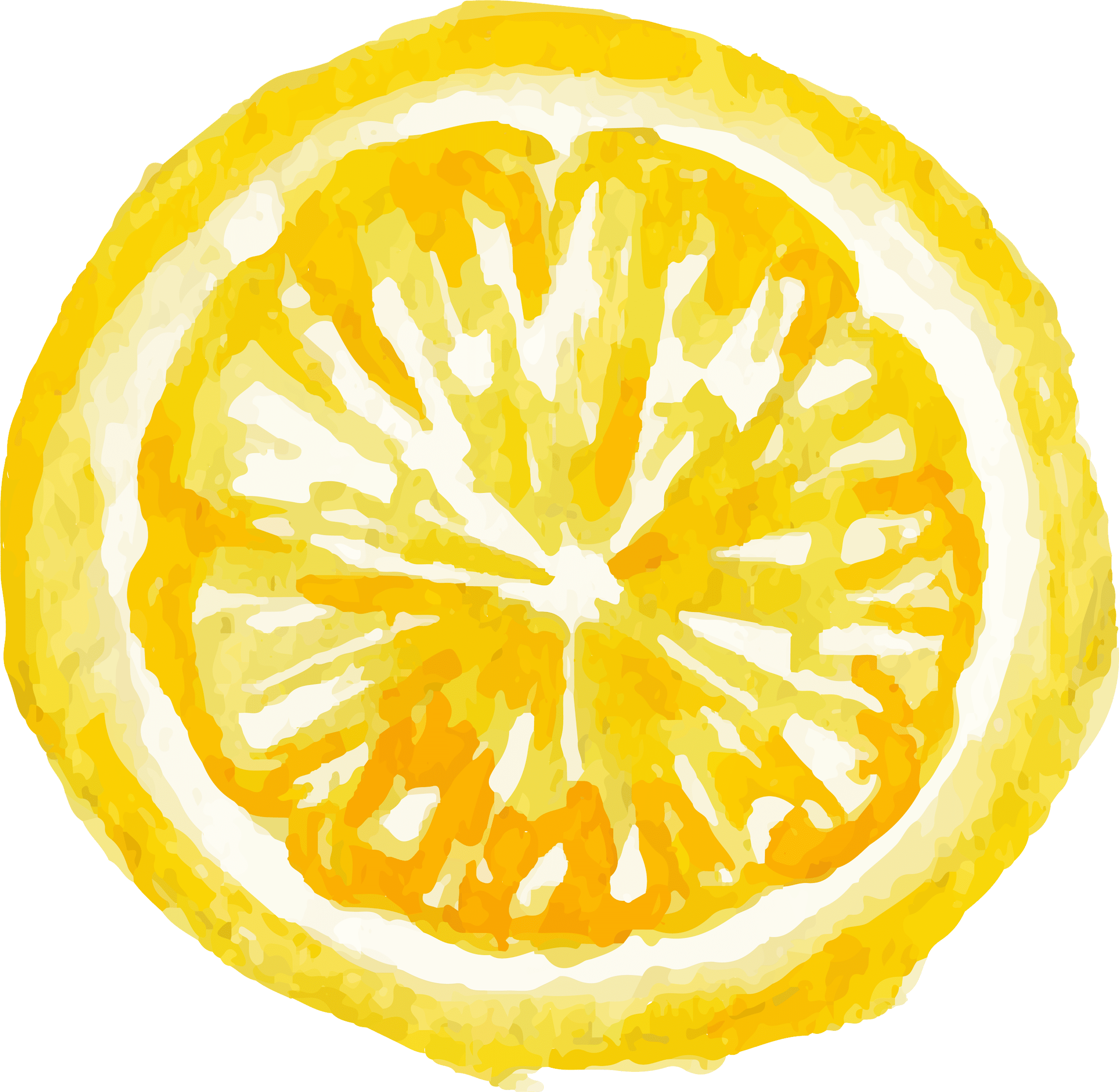 ΧΑΜΗΛΗ ΠΕΡΙΕΚΤΙΚΟΤΗΤΑ ΣΕ ΣΑΚΧΑΡΑ 
Ο ισχυρισμός ότι ένα τρόφιμο έχει χαμηλή περιεκτικότητα σε σάκχαρα, καθώς και κάθε ισχυρισμός που ενδέχεται να έχει το ίδιο νόημα για τον καταναλωτή, μπορεί να χρησιμοποιείται μόνον όταν το προϊόν δεν περιέχει περισσότερα από 5 g σακχάρων ανά 100 g για στερεές τροφές ή 2,5 g σακχάρων ανά 100 ml για υγρές τροφές. 
ΧΩΡΙΣ ΣΑΚΧΑΡΑ 
Ο ισχυρισμός ότι ένα τρόφιμο δεν περιέχει σάκχαρα, καθώς και κάθε ισχυρισμός που ενδέχεται να έχει το ίδιο νόημα για τον καταναλωτή, μπορεί να χρησιμοποιείται μόνον όταν το προϊόν δεν περιέχει περισσότερα από 0,5 g σακχάρων ανά 100 g ή 100 ml.
ΧΩΡΙΣ ΠΡΟΣΘΕΤΑ ΣΑΚΧΑΡΑ 
Ο ισχυρισμός ότι ένα τρόφιμο δεν περιέχει πρόσθετα σάκχαρα, καθώς και κάθε ισχυρισμός που ενδέχεται να έχει το ίδιο νόημα για τον καταναλωτή, μπορεί να χρησιμοποιείται μόνον όταν το προϊόν δεν περιέχει πρόσθετους μονοσακχαρίτες ή δισακχαρίτες ή άλλο τρόφιμο που χρησιμοποιείται για τις γλυκαντικές του ιδιότητες. Εάν υπάρχουν φυσικά σάκχαρα στο τρόφιμο, η επισήμανση θα πρέπει να φέρει και την ακόλουθη ένδειξη: «ΠΕΡΙΕΧΕΙ ΦΥΣΙΚΑ ΣΑΚΧΑΡΑ».
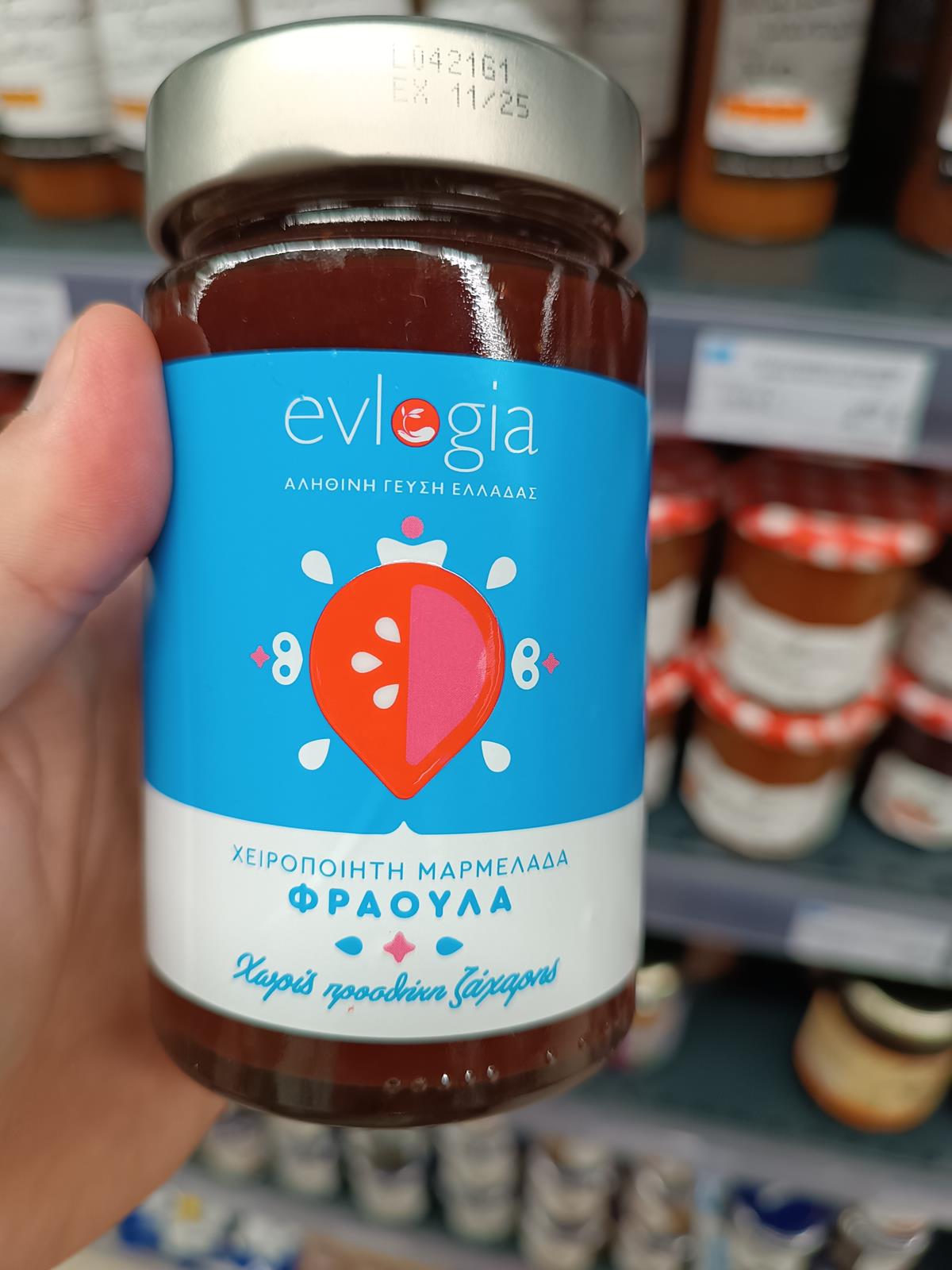 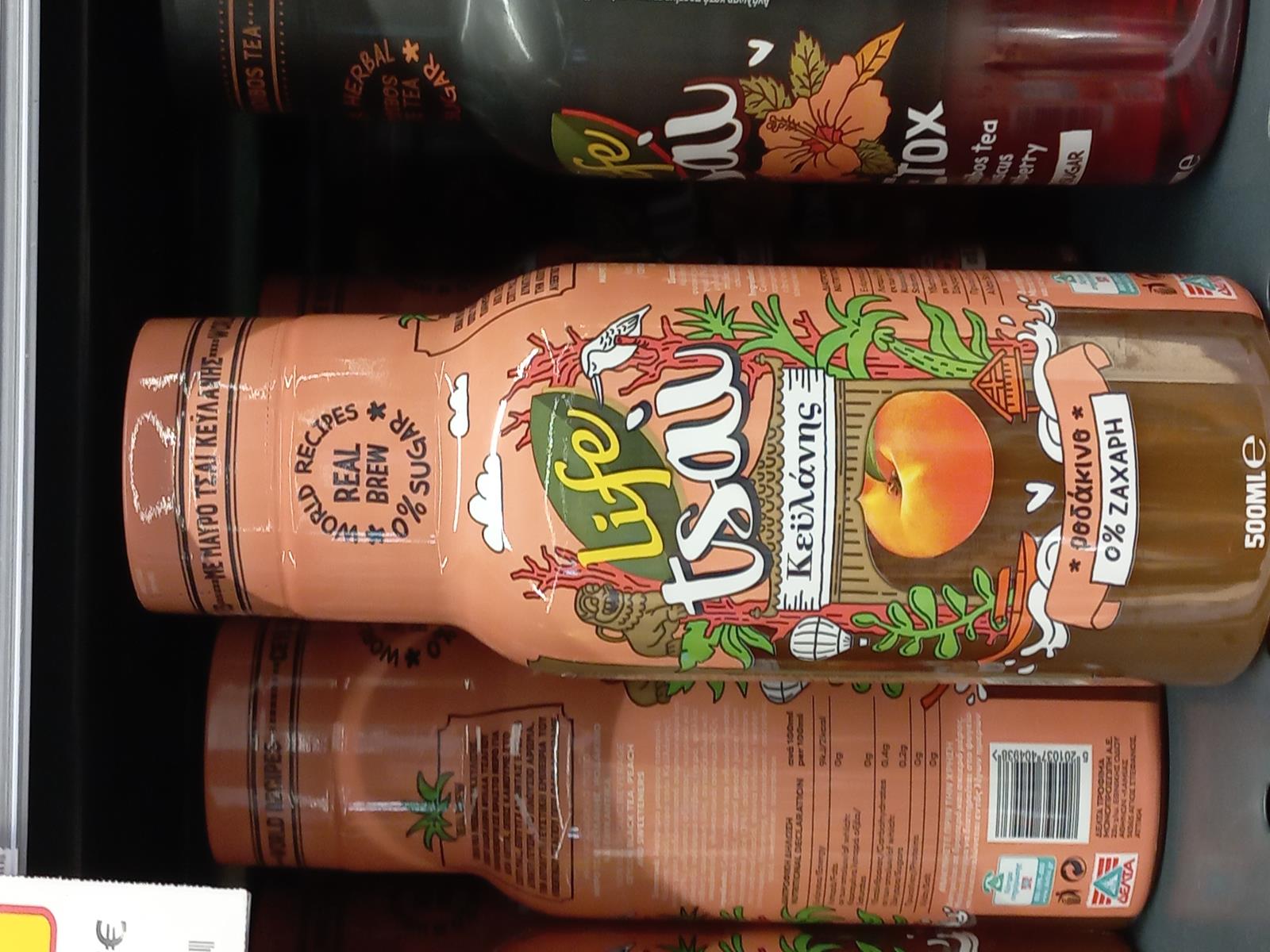 Σάκχαρα: 62,3g
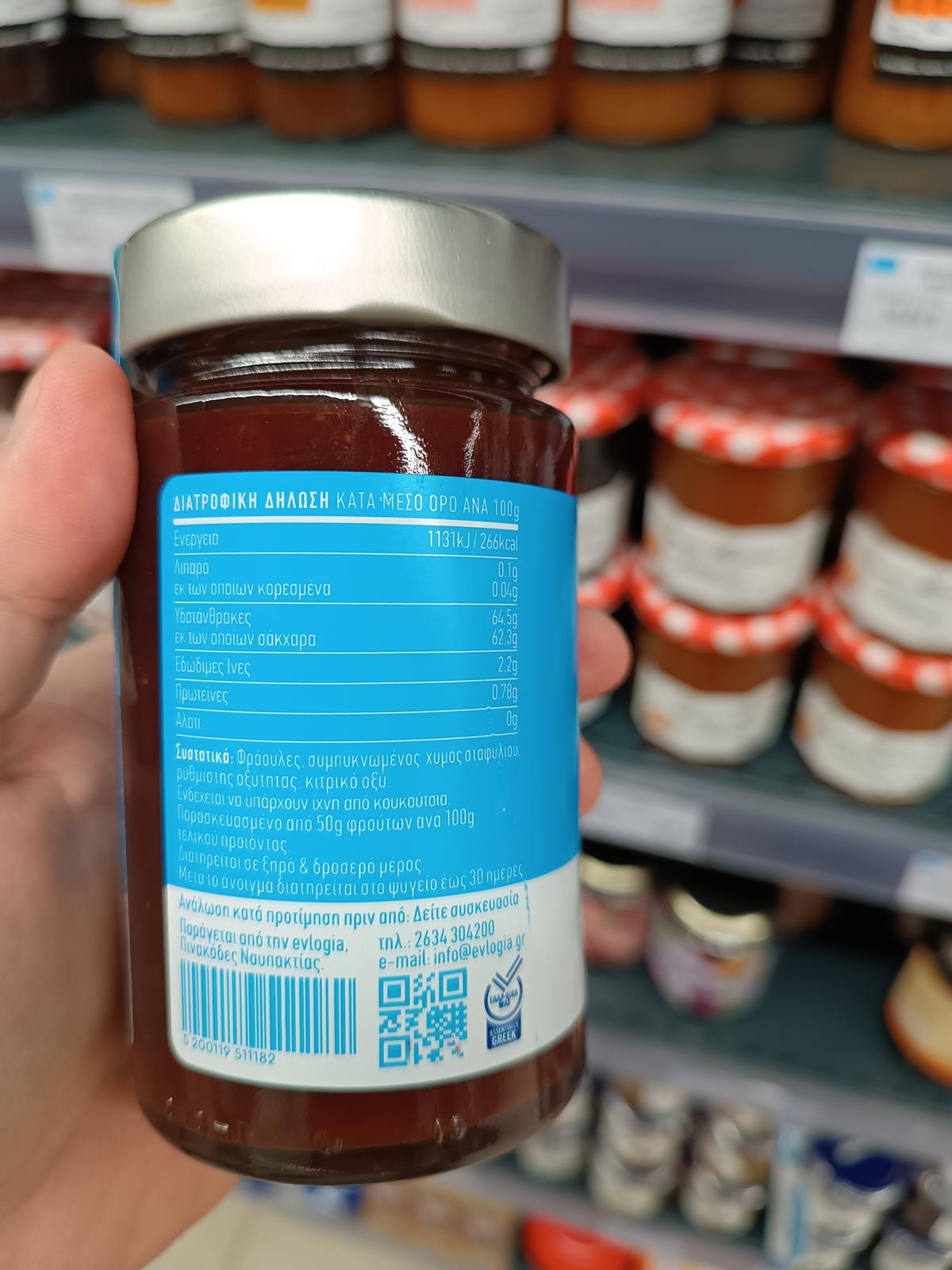 Σάκχαρα: 0,2g/100g
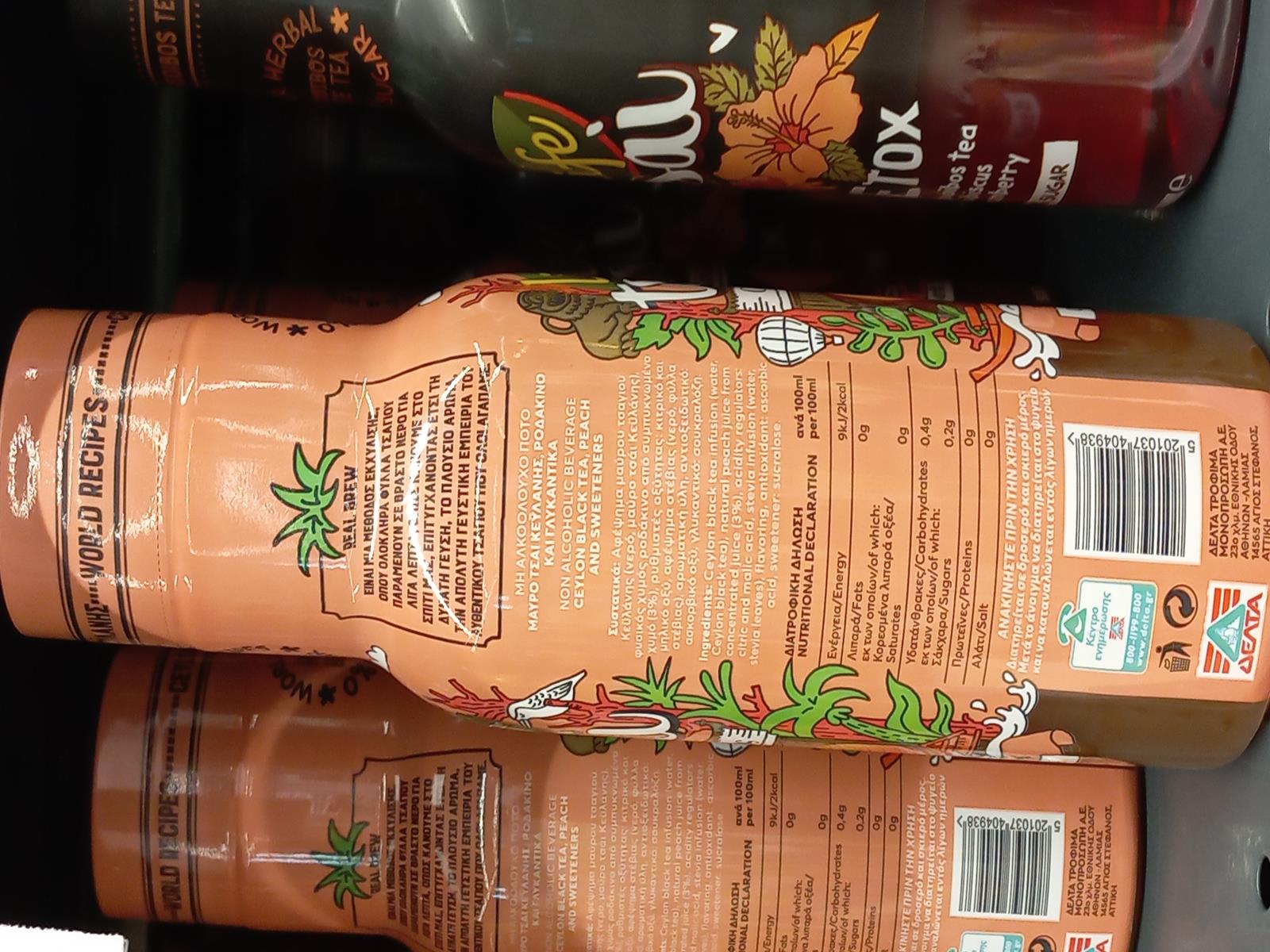 Μπορεί το παρακάτω γιαούρτι να πάρει ισχυρισμό διατροφής για πρωτεΐνη;
ΠΗΓΗ ΠΡΩΤΕΪΝΩΝ 
Ο ισχυρισμός ότι ένα τρόφιμο αποτελεί πηγή πρωτεϊνών, καθώς και κάθε ισχυρισμός που ενδέχεται να έχει το ίδιο νόημα για τον καταναλωτή, μπορεί να χρησιμοποιείται μόνον όταν τουλάχιστον το 12 % της ενεργειακής αξίας του τροφίμου παρέχεται από πρωτεΐνες. 

ΥΨΗΛΗ ΠΕΡΙΕΚΤΙΚΟΤΗΤΑ ΣΕ ΠΡΩΤΕΪΝΕΣ
Ο ισχυρισμός ότι ένα τρόφιμο έχει υψηλή περιεκτικότητα σε πρωτεΐνες, καθώς και κάθε ισχυρισμός που ενδέχεται να έχει το ίδιο νόημα για τον καταναλωτή, μπορεί να χρησιμοποιείται μόνον όταν τουλάχιστον το 20 % της ενεργειακής αξίας του τροφίμου παρέχεται από πρωτεΐνες.
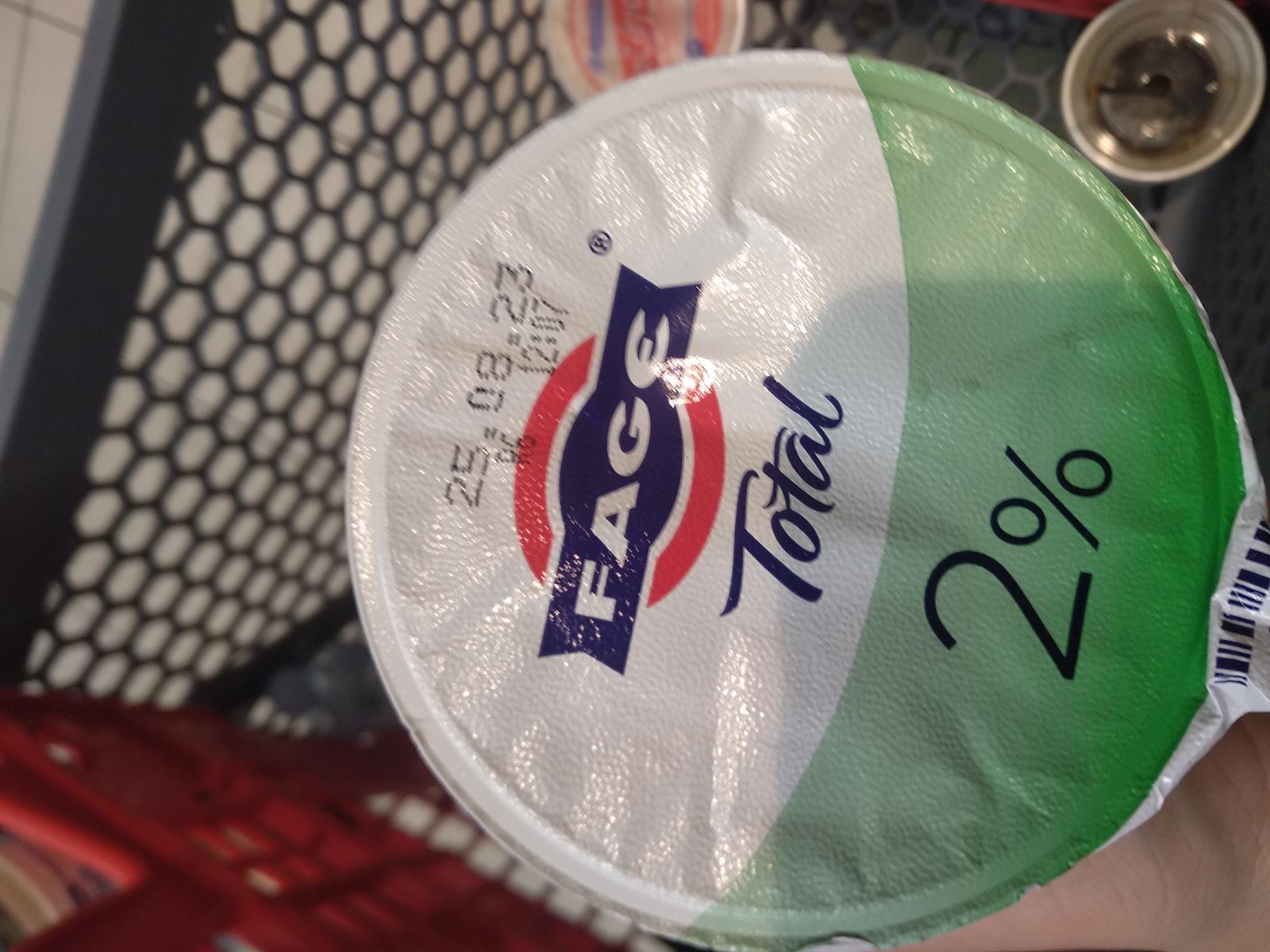 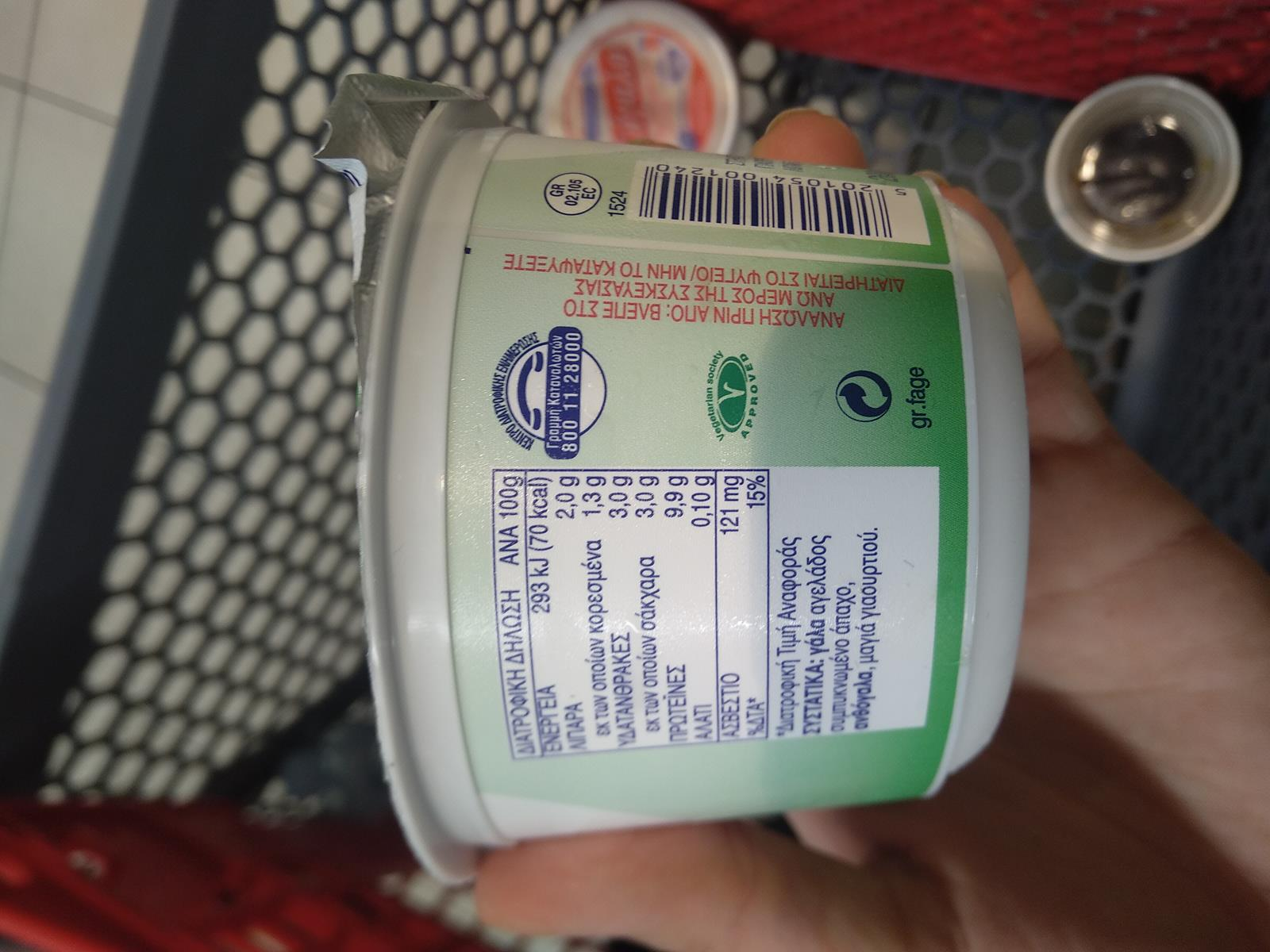 Ενέργεια: 70kcal/100g
Πρωτεΐνη: 9,9g/100g
Μπορεί το παρακάτω γιαούρτι να πάρει ισχυρισμό διατροφής για πρωτεΐνη;
Ενέργεια: 70kcal
Πρωτεΐνη: 9,9g
1g πρωτεϊνης χ 4 kcal

Συνεπώς, 
9,9x4=39,6 kcal
39,6/70χ100=56,6%
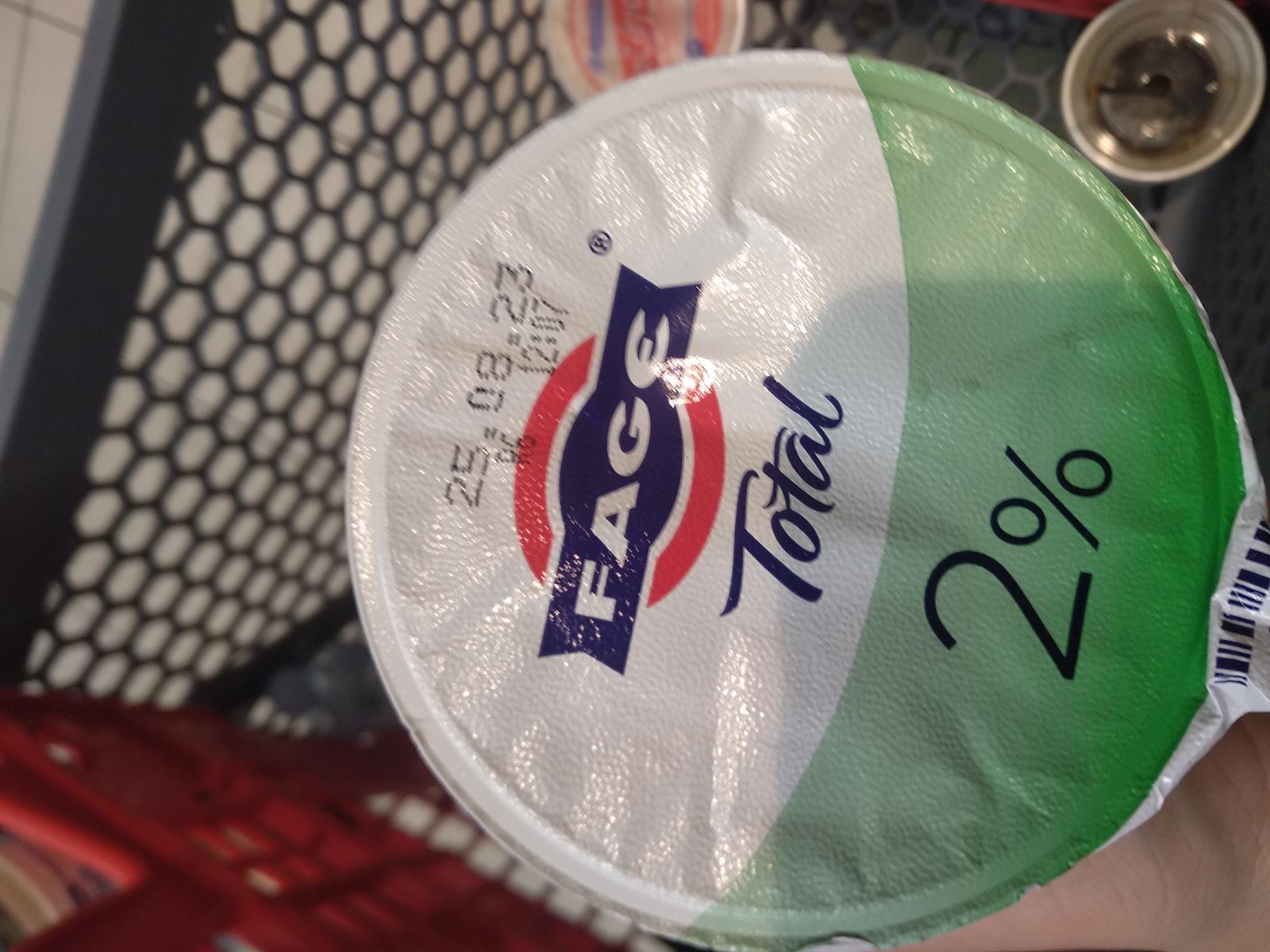 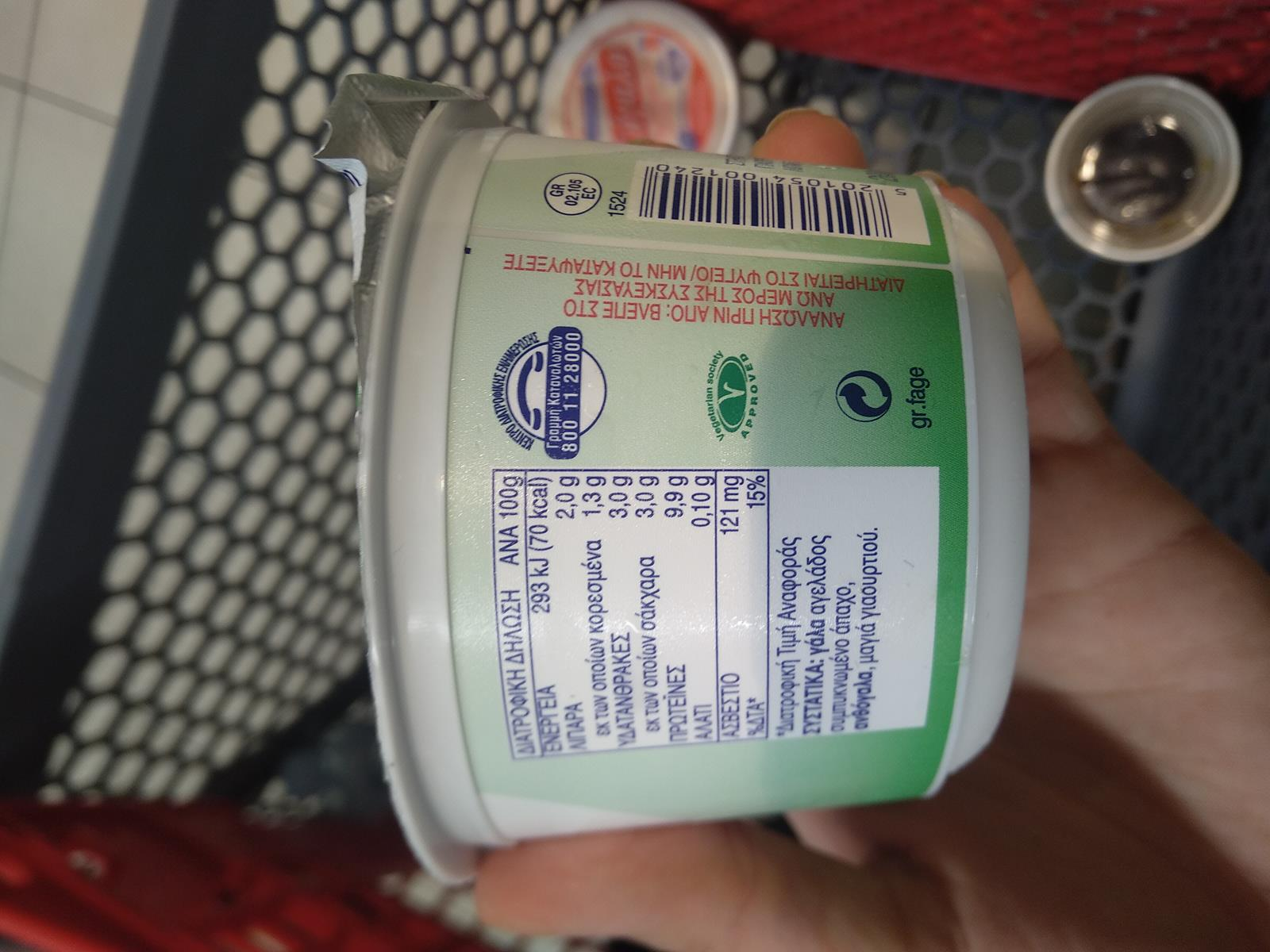 Μπορεί το παρακάτω να πάρει ισχυρισμό διατροφής για πρωτεΐνη;
Ενέργεια: 412kcal
Πρωτεΐνη: 20,5g
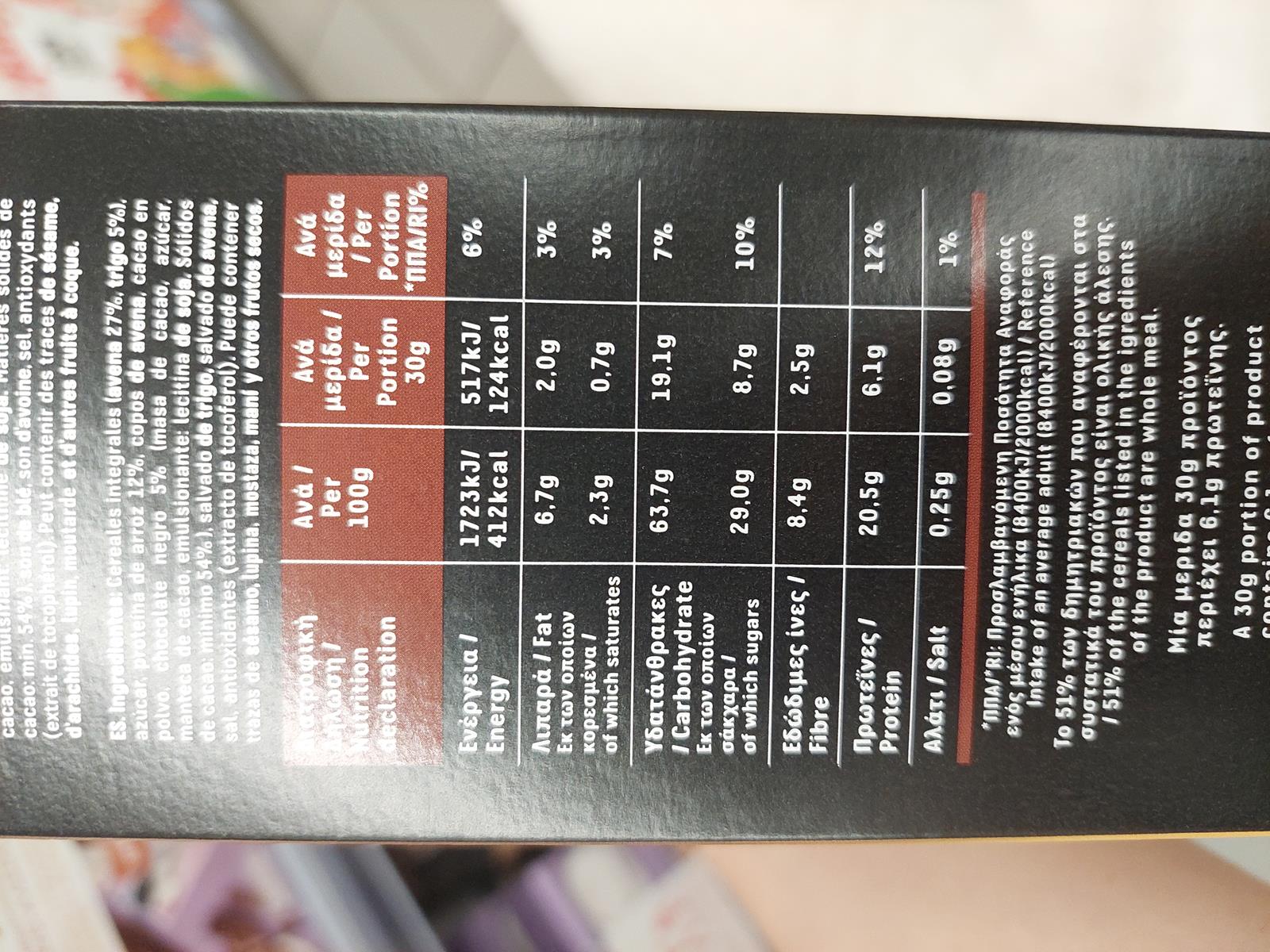 Μπορεί το παρακάτω να πάρει ισχυρισμό διατροφής για πρωτεΐνη;
Ενέργεια: 412kcal
Πρωτεΐνη: 20,5g
1g πρωτεϊνης χ 4 kcal

Συνεπώς, 
20,5x4=82kcal
82/412χ100=19,9%
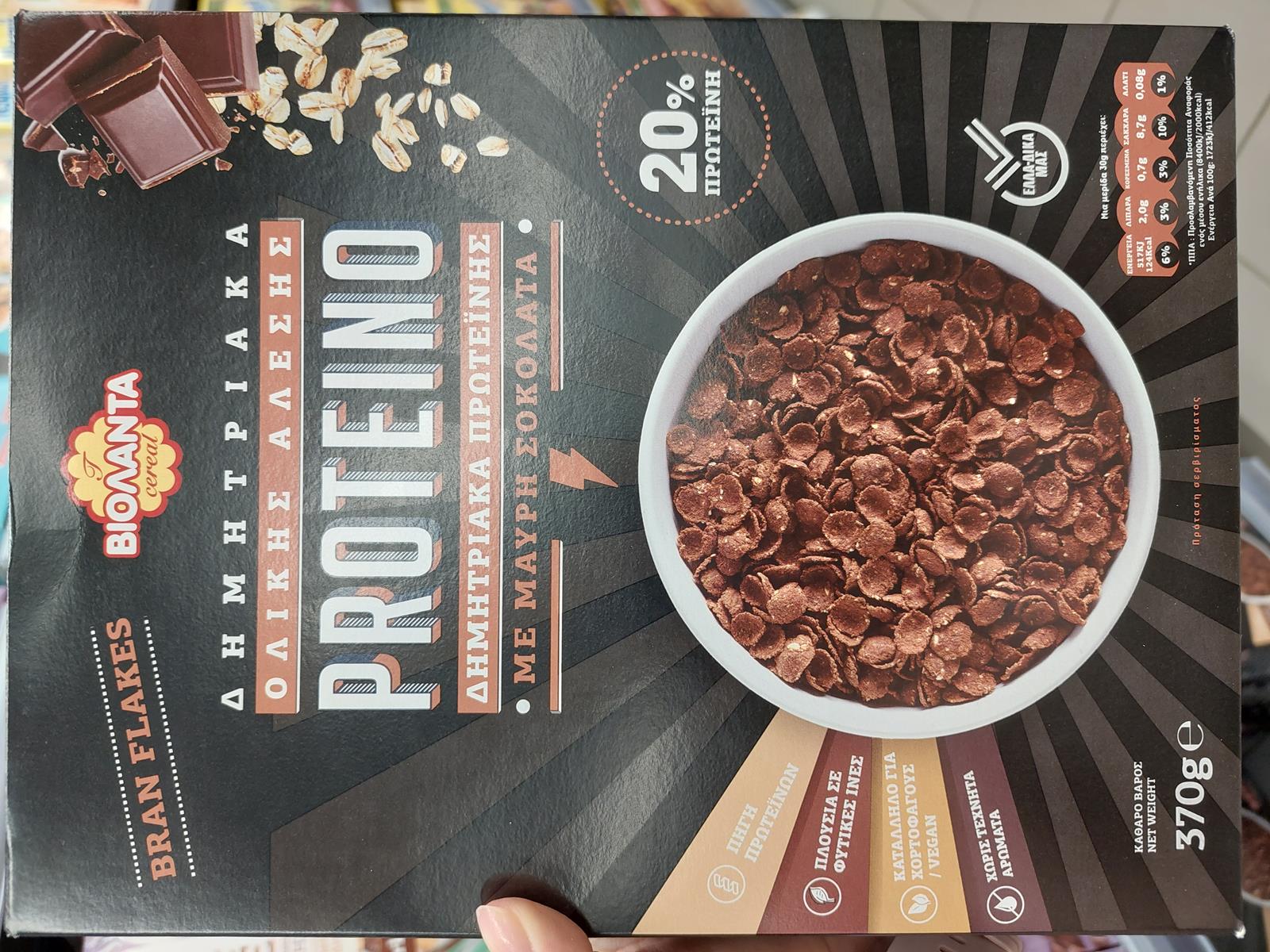 ΠΗΓΗ [ΟΝΟΜΑ ΒΙΤΑΜΙΝΗΣ/ΩΝ] Ή/ΚΑΙ [ΟΝΟΜΑ ΑΝΟΡΓΑΝΟΥ ΑΛΑΤΟΣ/ΩΝ]
Ο ισχυρισμός ότι ένα τρόφιμο αποτελεί πηγή βιταμινών ή/και ανοργάνων αλάτων, καθώς και κάθε ισχυρισμός που ενδέχεται να έχει το ίδιο νόημα για τον καταναλωτή, μπορεί να χρησιμοποιείται μόνον όταν το προϊόν περιέχει τουλάχιστον μία σημαντική ποσότητα όπως ορίζεται στο παράρτημα της οδηγίας 90/496/ΕΟΚ ή μία ποσότητα που προβλέπεται από παρεκκλίσεις που παρέχονται σύμφωνα με το άρθρο 7 του κανονισμού (ΕΚ) αριθ. 1925/2006 του Ευρωπαϊκού Κοινοβουλίου και του Συμβουλίου, της 20ής Δεκεμβρίου 2006 (1), για την προσθήκη βιταμινών και ανόργανων στοιχείων και ορισμένων άλλων ουσιών στα τρόφιμα

ΥΨΗΛΗ ΠΕΡΙΕΚΤΙΚΟΤΗΤΑ ΣΕ [ΟΝΟΜΑ ΒΙΤΑΜΙΝΗΣ/ΩΝ] Ή/ΚΑΙ [ΟΝΟΜΑ ΑΝΟΡΓΑΝΟΥ ΑΛΑΤΟΣ/ΩΝ] 
Ο ισχυρισμός ότι ένα τρόφιμο έχει υψηλή περιεκτικότητα σε βιταμίνες ή/και ανόργανα άλατα, καθώς και κάθε ισχυρισμός που ενδέχεται να έχει το ίδιο νόημα για τον καταναλωτή, μπορεί να χρησιμοποιείται μόνον όταν το προϊόν περιέχει τουλάχιστον τη διπλάσια ποσότητα από την «πηγή [ΟΝΟΜΑ ΒΙΤΑΜΙΝΗΣ/ΩΝ] ή/και [ΟΝΟΜΑ ΑΝΟΡΓΑΝΟΥ ΑΛΑΤΟΣ/ΩΝ]».
Προσλαμβανόμενες ποσότητες αναφοράς
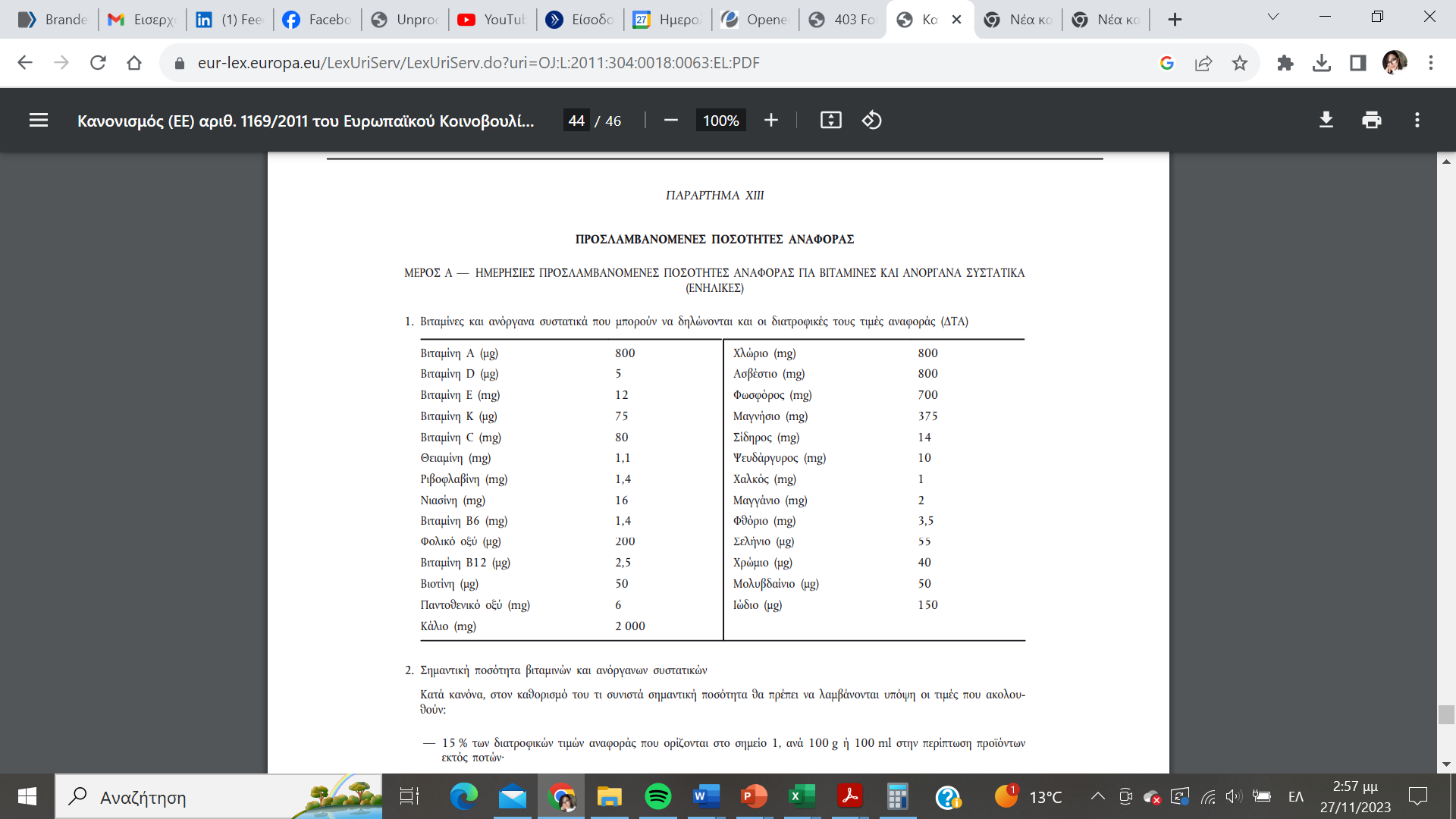 Σημαντική ποσότητα βιταμινών και ανόργανων συστατικών
15 % των διατροφικών τιμών αναφοράς ανά 100 g ή 100 ml στην περίπτωση προϊόντων εκτός ποτών· 
 7,5 % των διατροφικών τιμών αναφοράς που ορίζονται στο σημείο 1, ανά 100 ml στην περίπτωση των ποτών· ή
 15 % των διατροφικών τιμών αναφοράς που ορίζονται στο σημείο 1, ανά μερίδα εάν η συσκευασία περιέχει μία μόνο μερίδα
Μπορεί το προϊόν να πάρει ισχυρισμό διατροφής πηγή ή πλούσιο σε στις παρακάτω βιταμίνες;
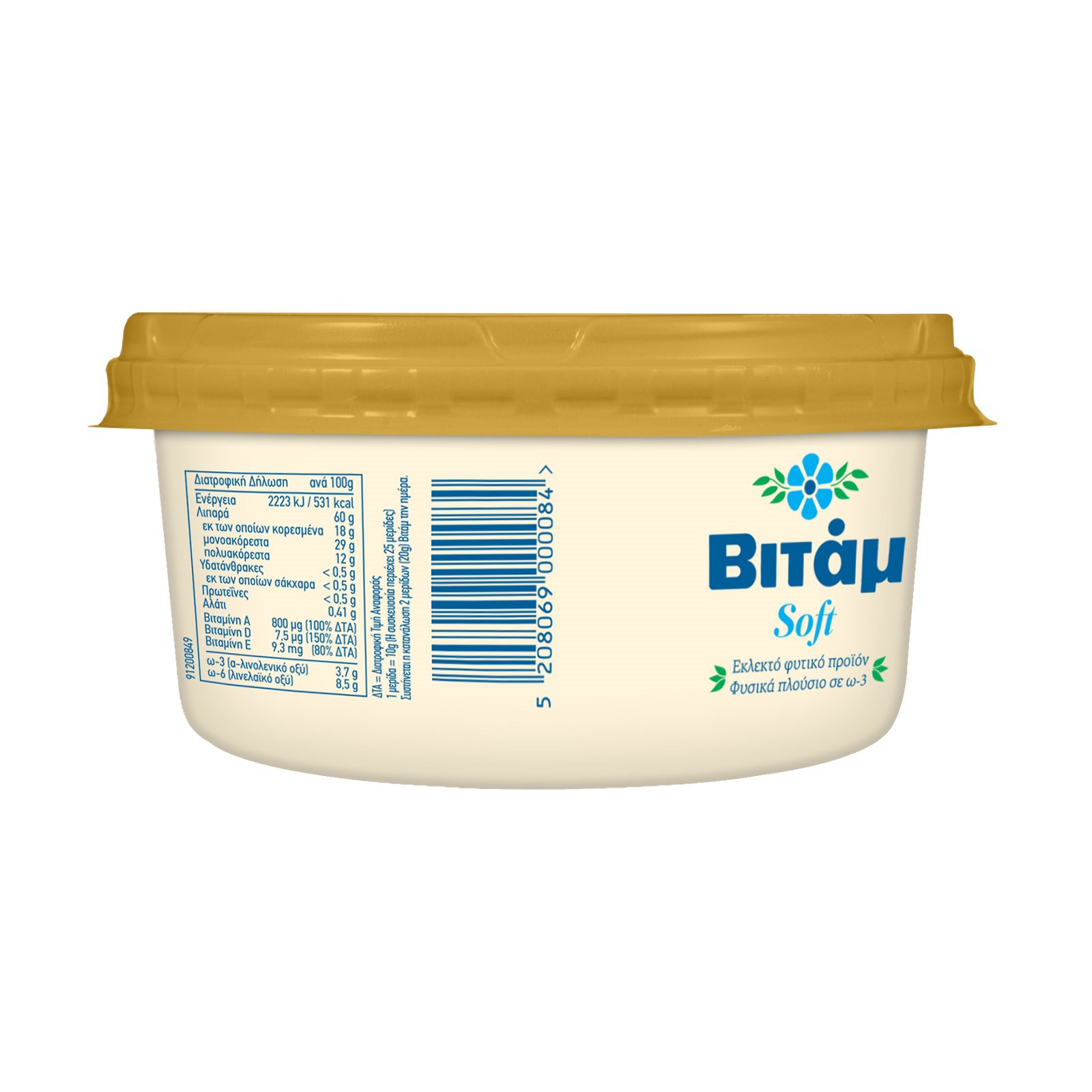 Βιταμίνη Α:800μg
Βιταμίνη D: 7,5μg
Βιταμίνη Ε: 9,3mg
«ΠΗΓΗ Ω-3 ΛΙΠΑΡΩΝ ΟΞΕΩΝ» Ο ισχυρισμός ότι ένα τρόφιμο είναι πηγή ω-3 λιπαρών οξέων, καθώς και κάθε ισχυρισμός που ενδέχεται να έχει το ίδιο νόημα για τον καταναλωτή, μπορεί να χρησιμοποιείται μόνον όταν το προϊόν περιέχει τουλάχιστον 0,3 g α-λινολενικού οξέος ανά 100 g και ανά 100 kcal ή τουλάχιστον 40 mg άθροισμα εικοσιπενταενοϊκού οξέος και εικοσιδυαεξαενοϊκού οξέος ανά 100 g και ανά 100 kcal. 

ΥΨΗΛΗ ΠΕΡΙΕΚΤΙΚΟΤΗΤΑ ΣΕ Ω-3 ΛΙΠΑΡΑ ΟΞΕΑ Ο ισχυρισμός ότι ένα τρόφιμο έχει υψηλή περιεκτικότητα σε ω-3 λιπαρά οξέα, καθώς και κάθε ισχυρισμός που ενδέχεται να έχει το ίδιο νόημα για τον καταναλωτή, μπορεί να χρησιμοποιείται μόνον όταν το προϊόν περιέχει τουλάχιστον 0,6 g αλινολενικού οξέος ανά 100 g και ανά 100 kcal ή τουλάχιστον 80 mg άθροισμα εικοσιπενταενοϊκού οξέος και εικοσιδυαεξαενοϊκού οξέος ανά 100 g και ανά 100 kcal
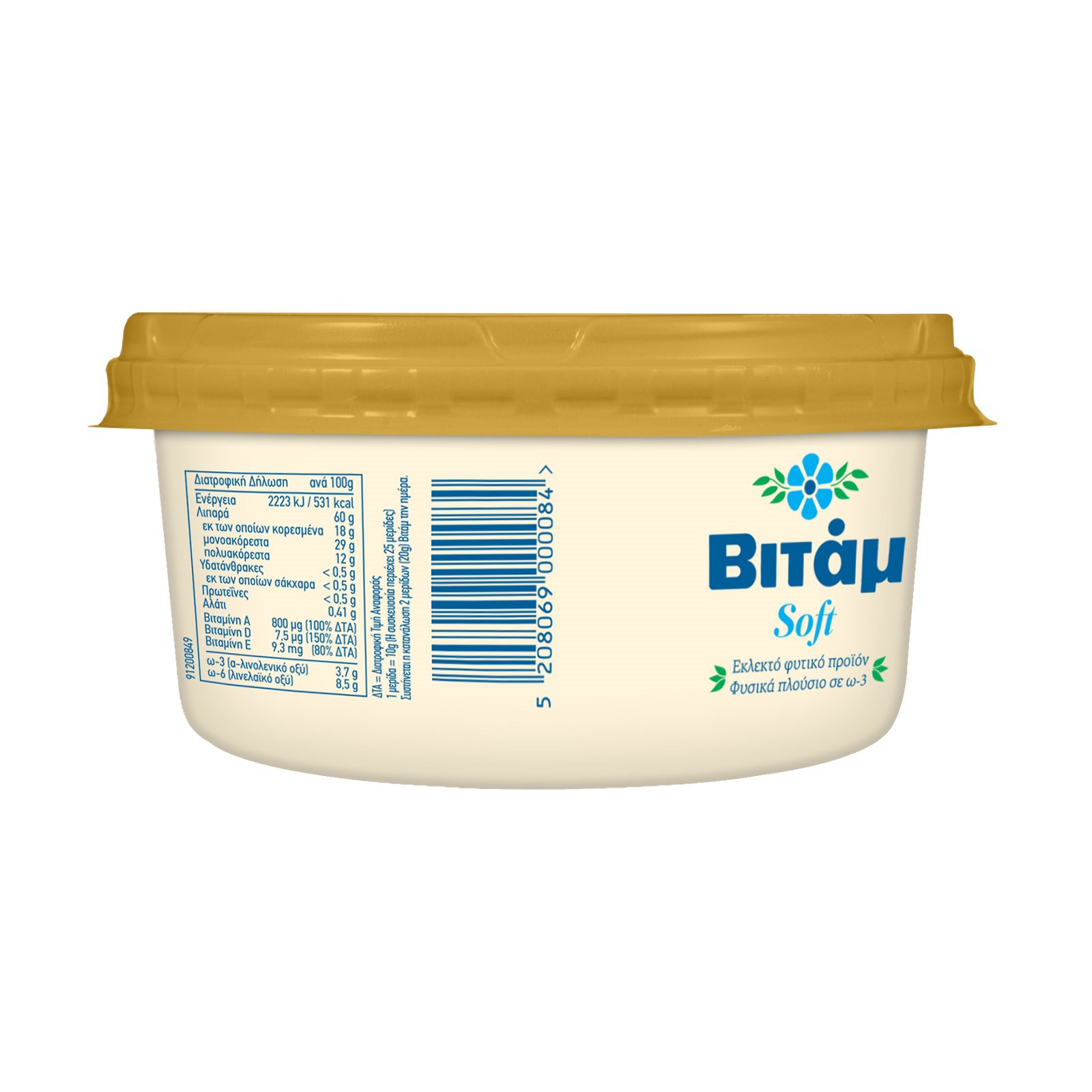 3,7 g α-λινολενικού οξέος
Πόσα πρέπει να είναι τα λιπαρά για να θεωρηθεί το προϊόν light;
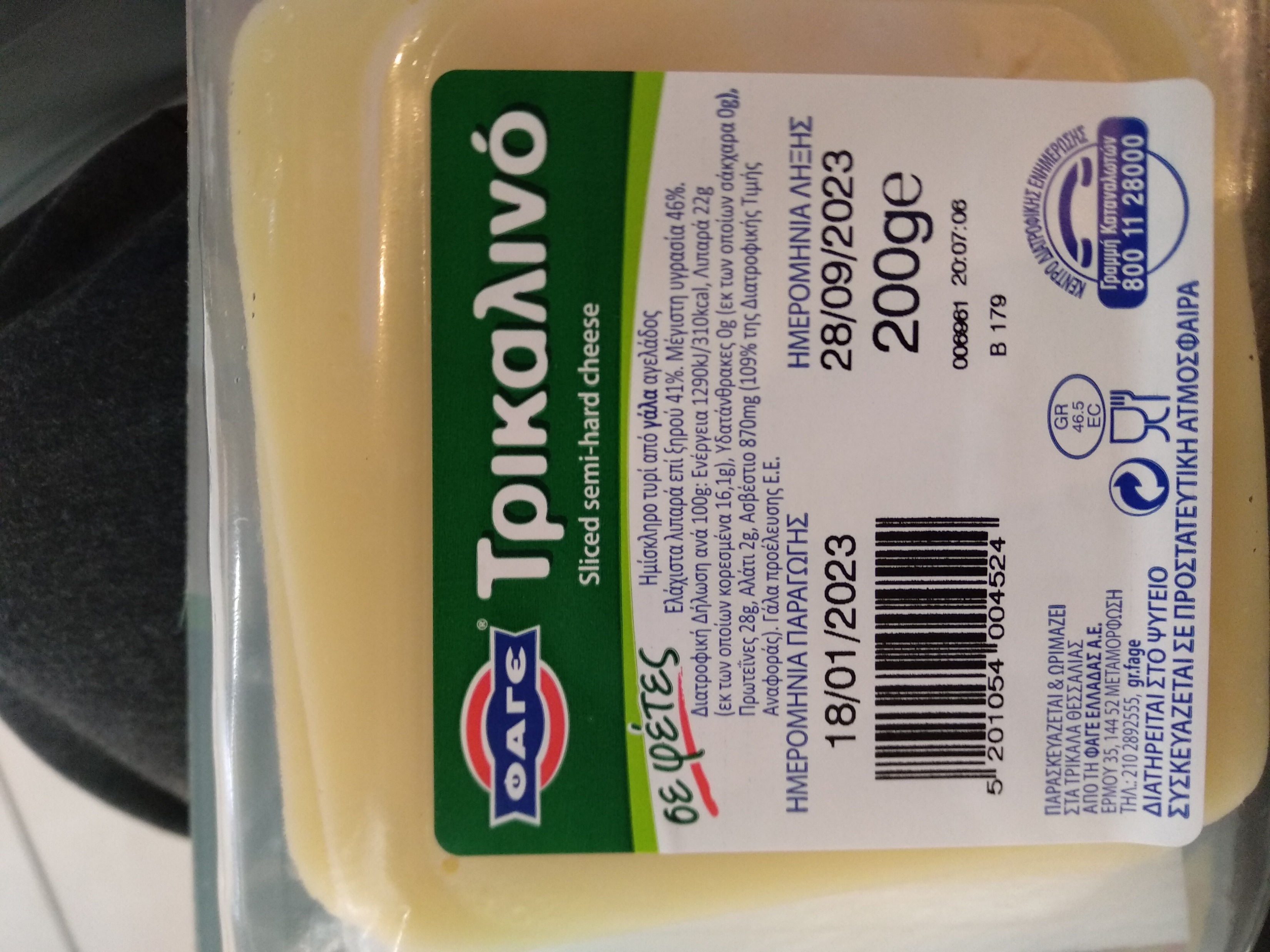 Ο ισχυρισμός ότι ένα προϊόν είναι light, και κάθε ισχυρισμός που ενδέχεται να έχει το ίδιο νόημα για τον καταναλωτή, πρέπει να πληροί τις ίδιες προϋποθέσεις με αυτές που καθορίζονται για τον όρο «μειωμένο».

Ο ισχυρισμός ότι έχει μειωθεί η περιεκτικότητα μιας ή περισσοτέρων θρεπτικών ουσιών, και κάθε ισχυρισμός που ενδέχεται να έχει το ίδιο νόημα για τον καταναλωτή, μπορεί να χρησιμοποιείται μόνον όταν η περιεκτικότητα έχει μειωθεί τουλάχιστον κατά 30 % σε σύγκριση με ένα παρόμοιο προϊόν
Λιπαρά 22g
Λιπαρά 22g

30/100x22=6,6g
22-6,6=15,4g

Για να είναι light πρέπει να περιέχει λιγότερο από 15,4g  λιπαρά
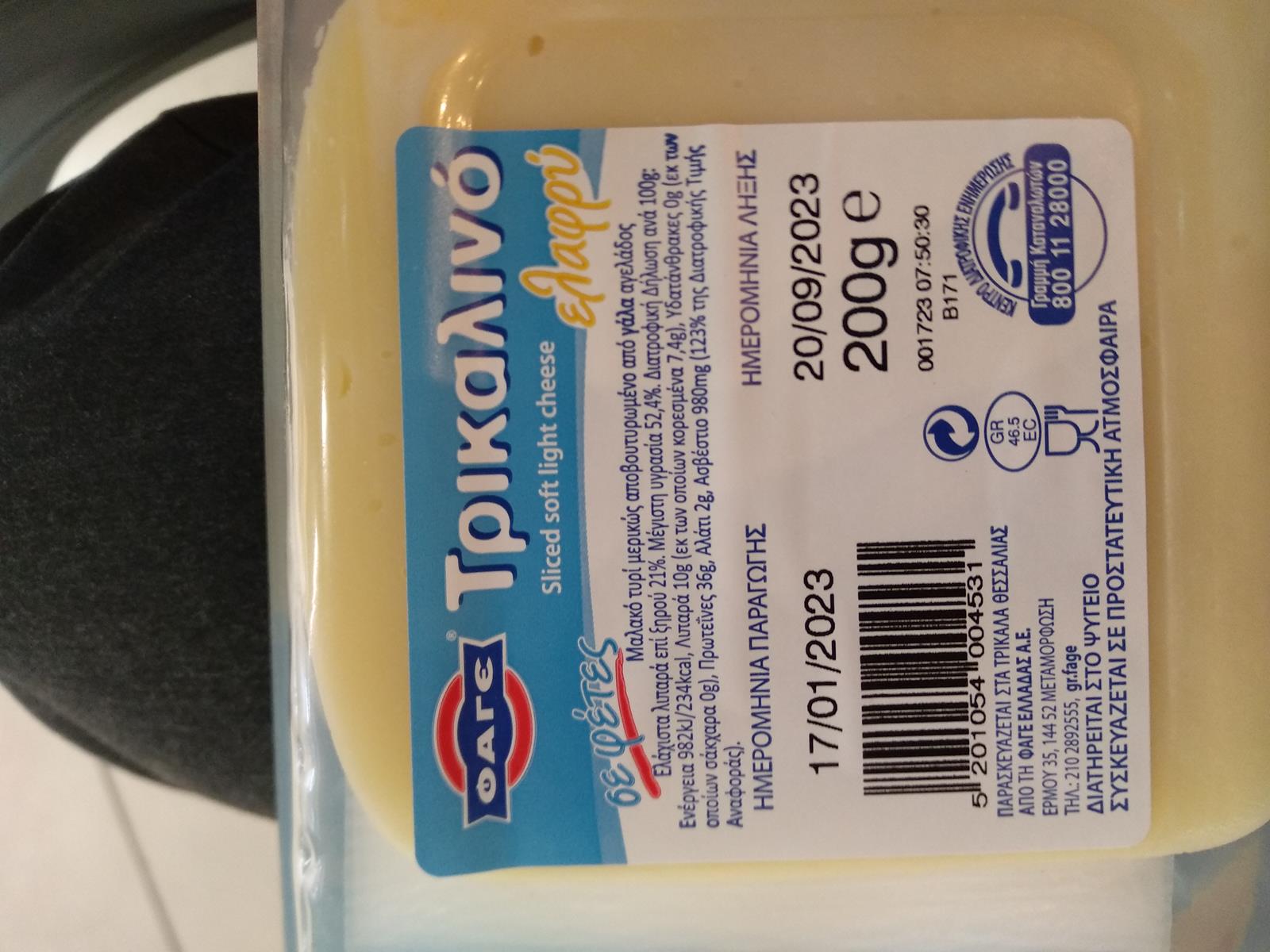 Μπορεί το προϊόν να πάρει ισχυρισμό για το αλάτι;
ΧΑΜΗΛΗ ΠΕΡΙΕΚΤΙΚΟΤΗΤΑ ΣΕ ΝΑΤΡΙΟ/ΑΛΑΤΙ 
Ο ισχυρισμός ότι ένα τρόφιμο έχει χαμηλή περιεκτικότητα σε νάτριο/αλάτι καθώς και κάθε ισχυρισμός που ενδέχεται να έχει το ίδιο νόημα για τον καταναλωτή, μπορεί να χρησιμοποιείται μόνον όταν το προϊόν δεν περιέχει περισσότερα από 0,12 g νατρίου, ή ισοδύναμη ποσότητα αλατιού, ανά 100 g ή ανά 100 ml. 

ΠΟΛΥ ΧΑΜΗΛΗ ΠΕΡΙΕΚΤΙΚΟΤΗΤΑ ΣΕ ΝΑΤΡΙΟ/ΑΛΑΤΙ
Ο ισχυρισμός ότι ένα τρόφιμο έχει πολύ χαμηλή περιεκτικότητα σε νάτριο/αλάτι καθώς και κάθε ισχυρισμός που ενδέχεται να έχει το ίδιο νόημα για τον καταναλωτή, μπορεί να χρησιμοποιείται μόνον όταν το προϊόν δεν περιέχει περισσότερα από 0,04 g νάτριου, ή ισοδύναμη ποσότητα αλατιού, ανά 100 g ή ανά 100 ml.. 

ΧΩΡΙΣ ΝΑΤΡΙΟ Ή ΑΛΑΤΙ 
Ο ισχυρισμός ότι ένα τρόφιμο δεν περιέχει νάτριο ή αλάτι, καθώς και κάθε ισχυρισμός που ενδέχεται να έχει το ίδιο νόημα για τον καταναλωτή, μπορεί να χρησιμοποιείται μόνον όταν το προϊόν δεν περιέχει περισσότερα από 0,005 g νάτριου, ή ισοδύναμη ποσότητα αλατιού, ανά 100 g
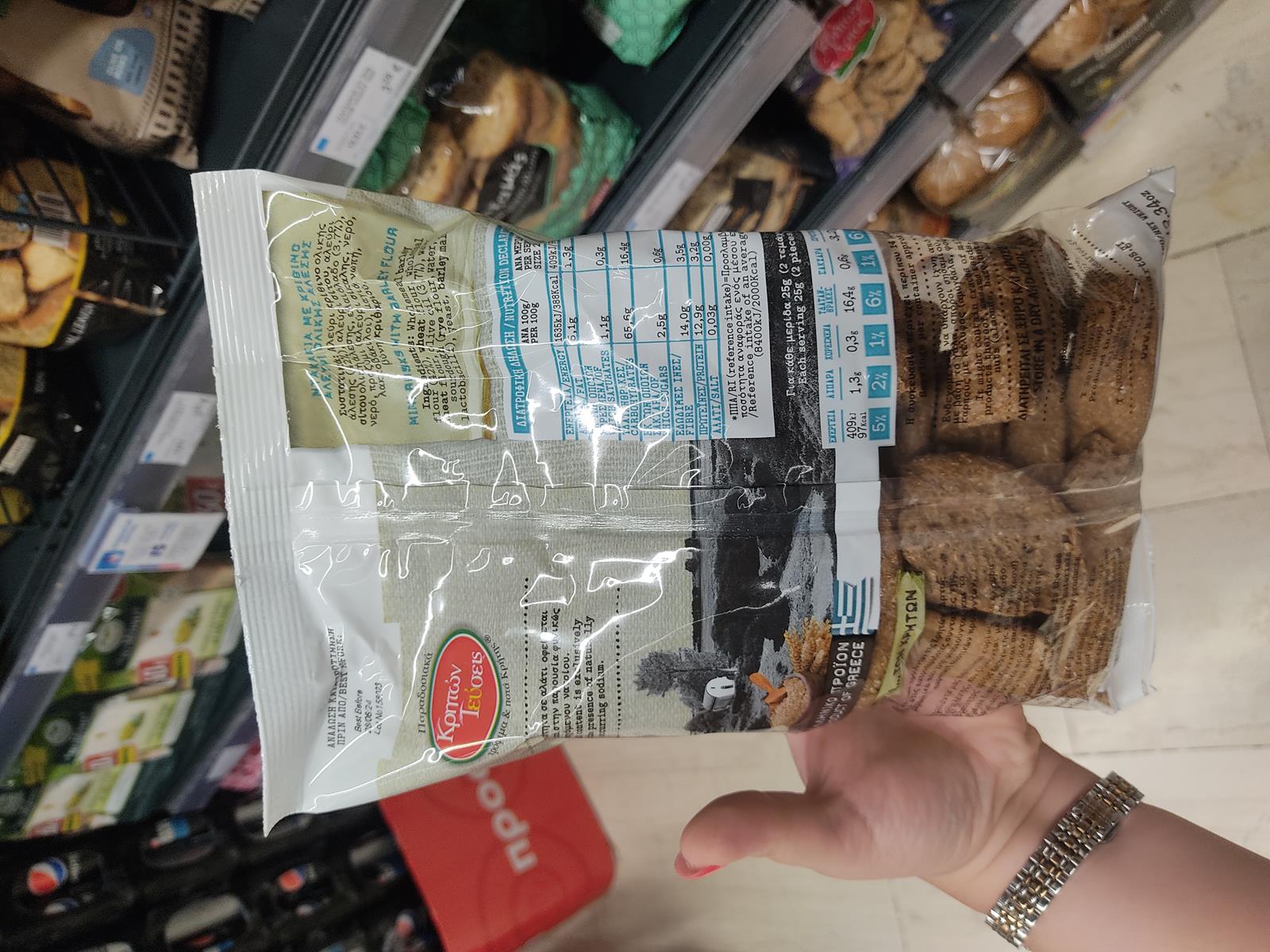 Περιέχει 0,03g αλάτι στα 100g
Νάτριο (g) × 2.5 = Αλάτι(g)
Μπορεί το προϊόν να πάρει ισχυρισμό για το αλάτι;
Περιέχει 0,03g αλάτι στα 100g
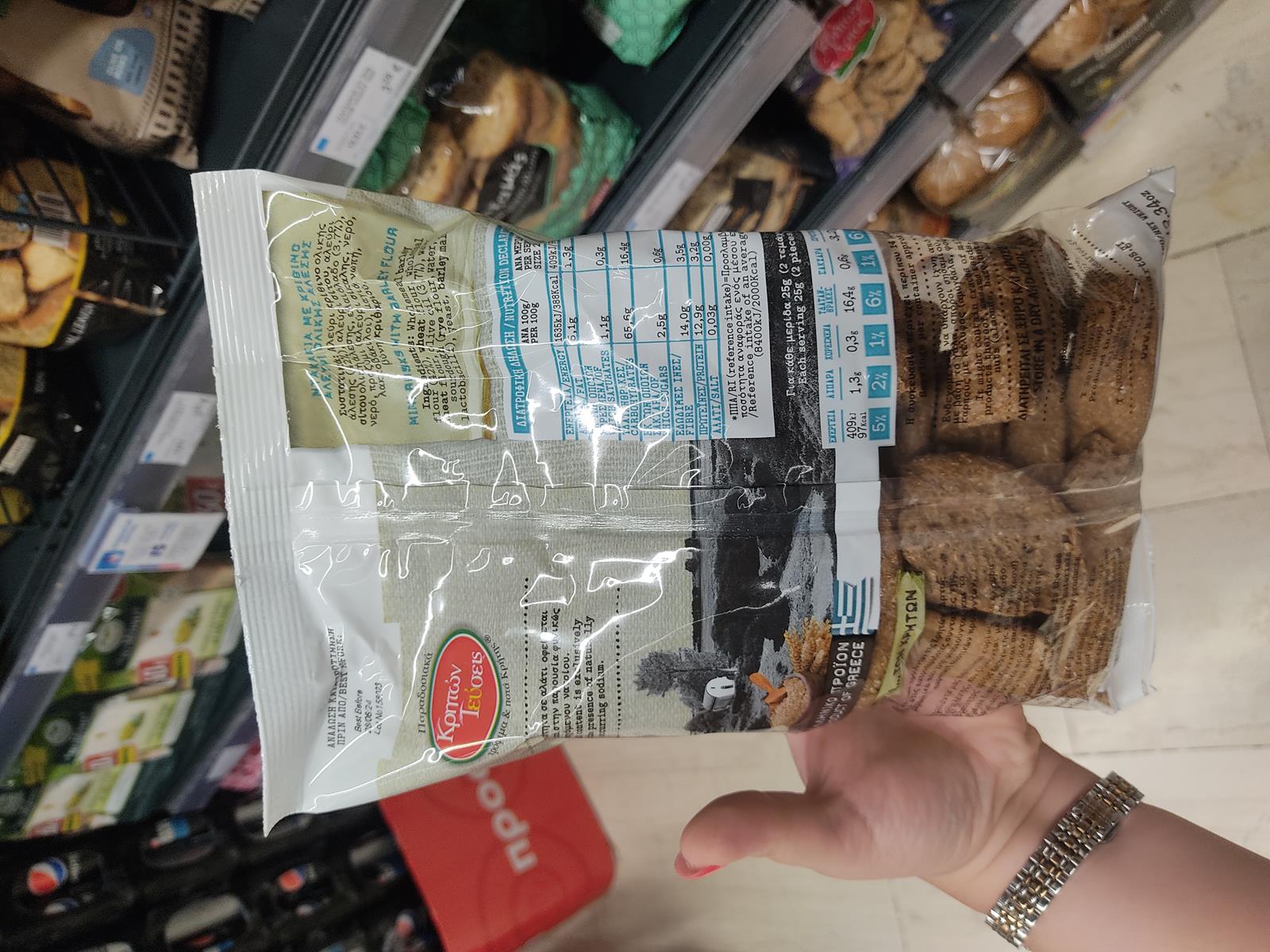 Νάτριο (g) × 2.5 = Αλάτι(g)

Νάτριο= 0,03/2,5=0,012g
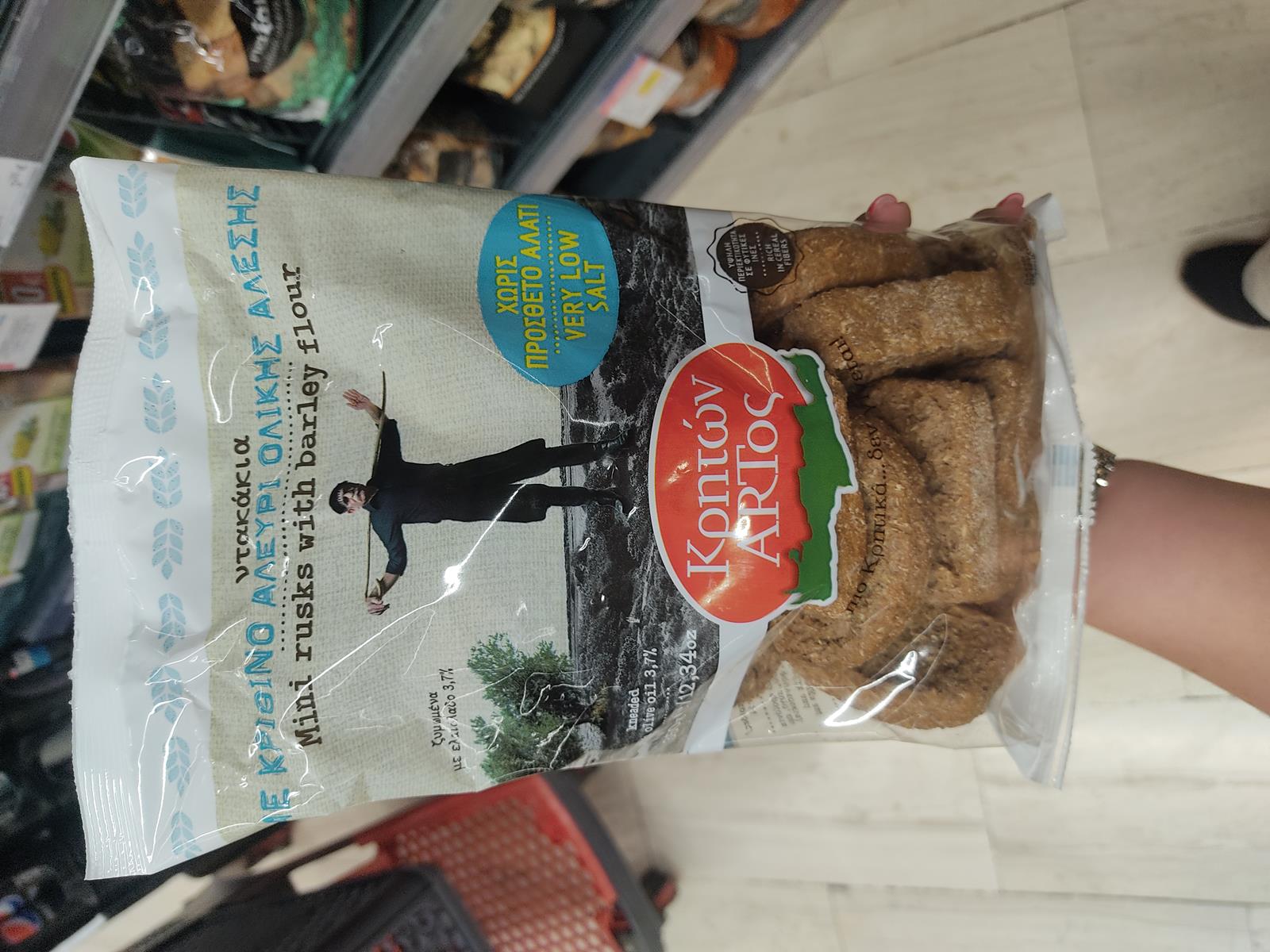